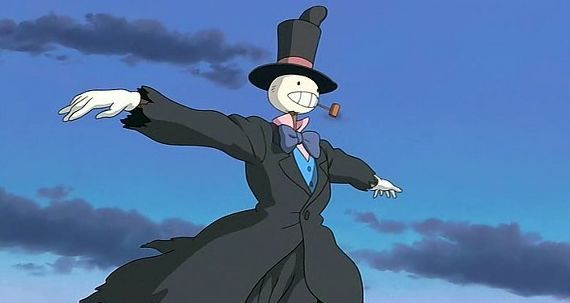 일본의 산업
농 업
블라블라
메이지 시대인 블라블라
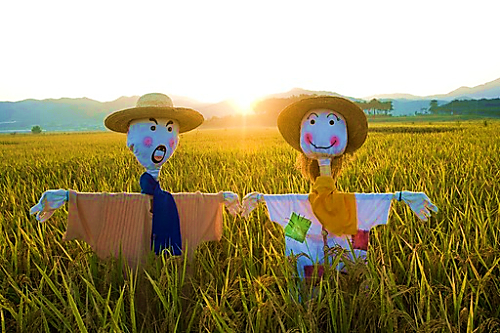 목 차
1. 일본의 현황
2. 일본의 농업 현황
 1) 경지
 2) 농축  수산물 수급 현황
 3) 농가 인구
3. 일본 정부의 노력
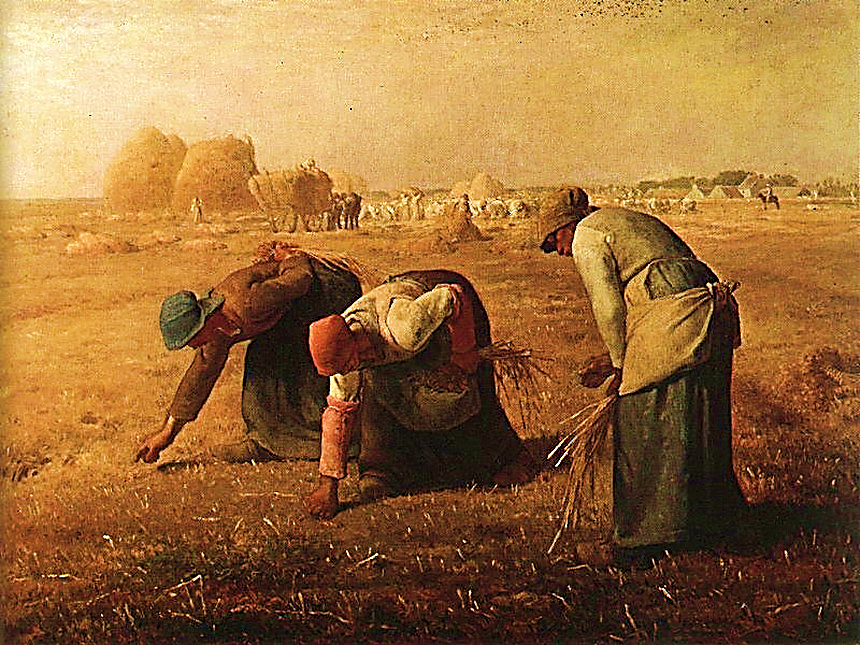 일본의 국토 73% : 산악 지대
이 중 66.3% 산림
12% 농지
5.1% 택지
1. 일본의 현황
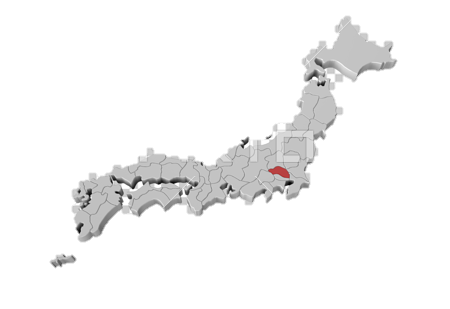 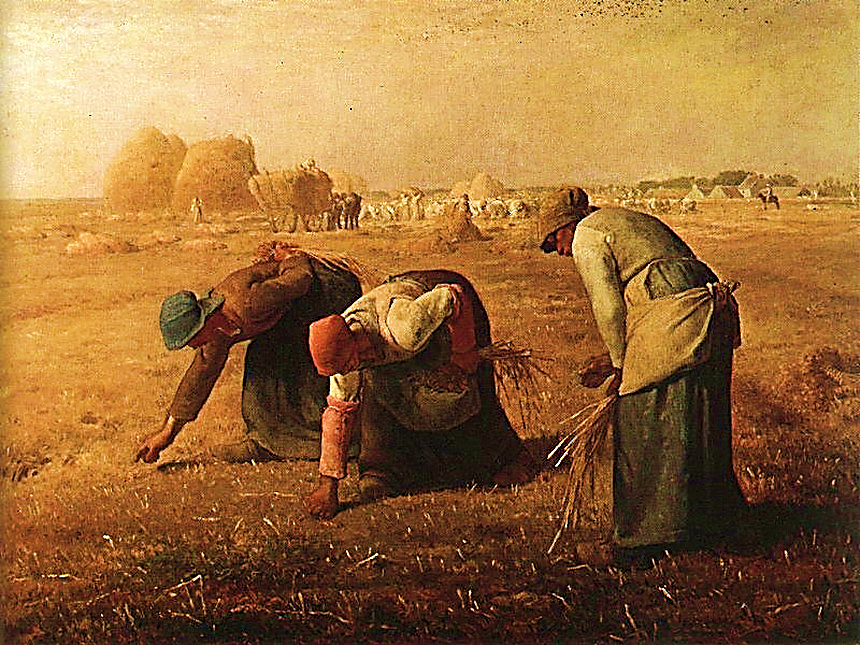 일본의 경지 면적
우리나라 국토대비 
경지면적 비율 : 17% ↓
전체 토지 11.8% 차지 - 447만ha
∴ 좁고 한정된 면적 – 多 자본 + 노동력
⇨ 집약적 농업 생산활동 영위V
2. 일본의 농업 현황  1)경지
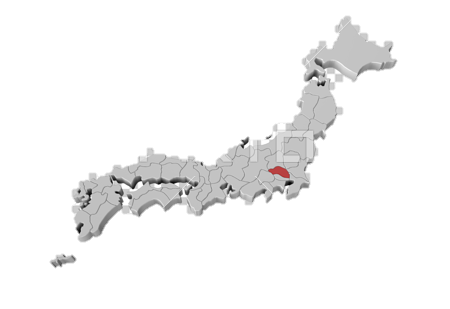 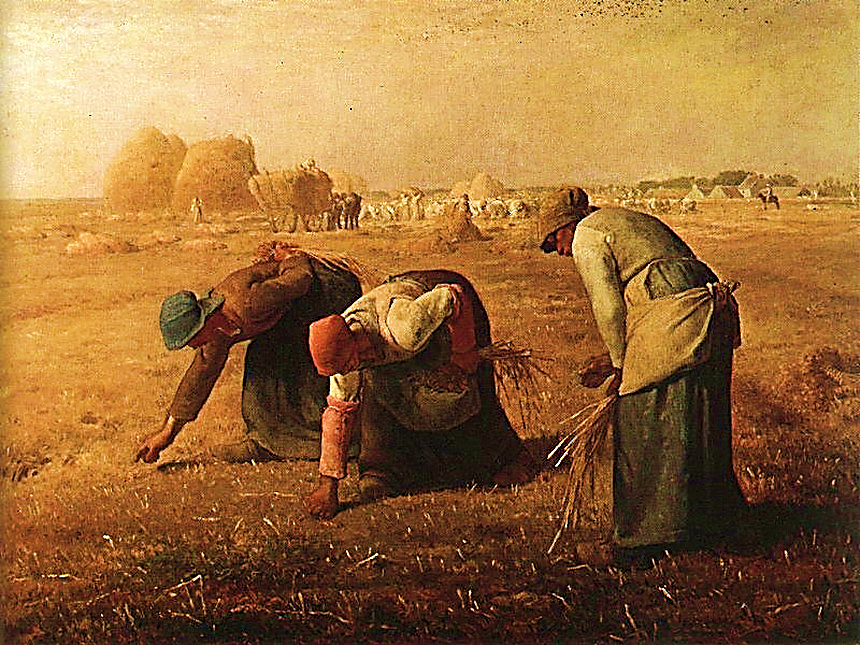 일본의 경지 면적
[벼농사] – 경작 구조 발달V경지면적 절반 이상 : 논
전체 토지 11.8% 차지 - 447만ha
∴ 좁고 한정된 면적 – 多 자본 + 노동력
⇨ 집약적 농업 생산활동 영위V
2. 일본의 농업 현황  1)경지
20C 후반 
 고령화 · 후계자 부재 · 농업 수익성 악화
⇨  농업 포기 농가 ↑

일본 경지면적 · 재배면적 감소V
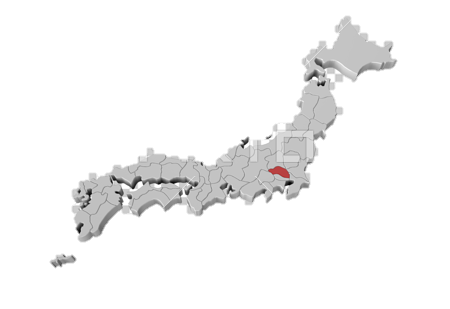 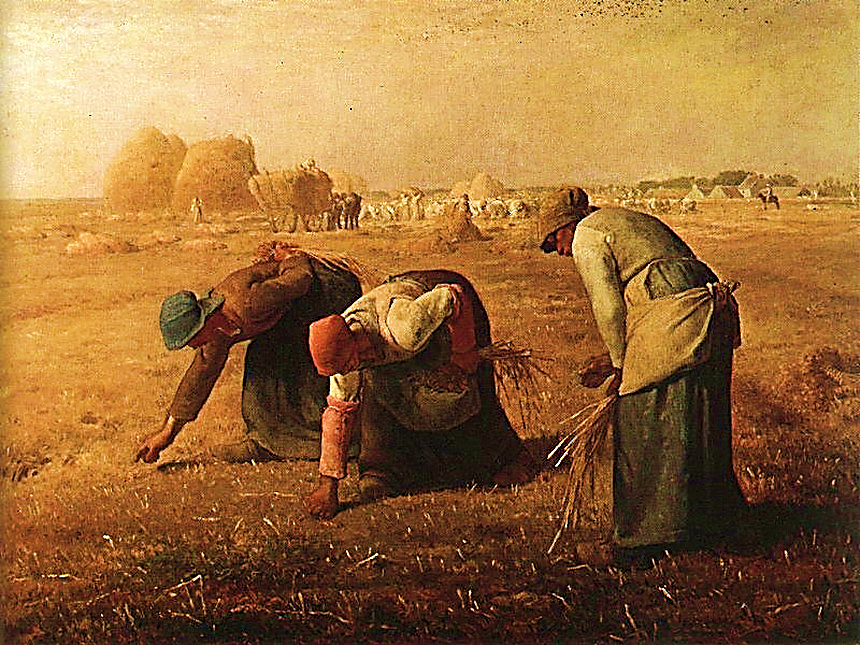 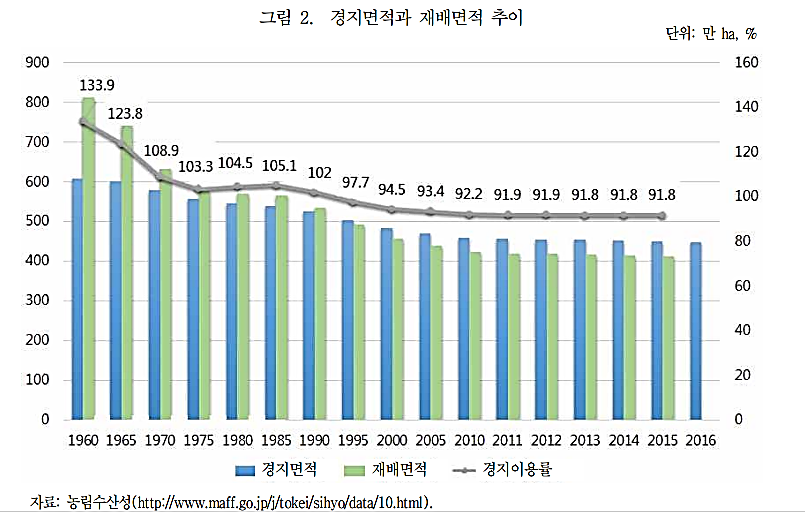 경지면적과 재배면적 추이
1960년  607.1만 ha였던 경지면적   ⤳   1990년  524.3만 ha로 감소V

     2016년  447.1만 ha – 1990년 대비 14.7% 감소V

     1990년  534.9만 ha였던 재배면적  ⤳  2015년  412.7만 ha로 22.8% 감소V
2. 일본의 농업 현황  1)경지
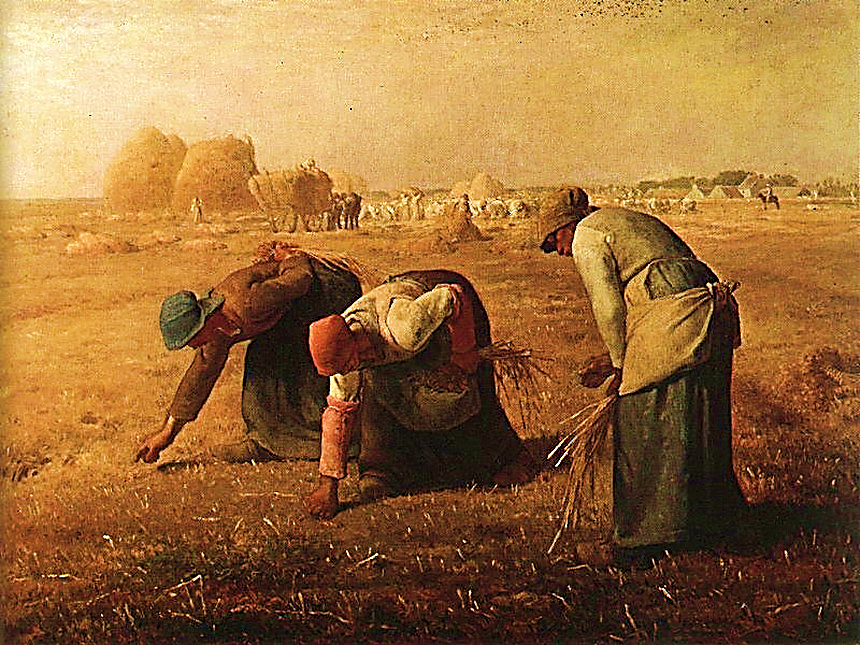 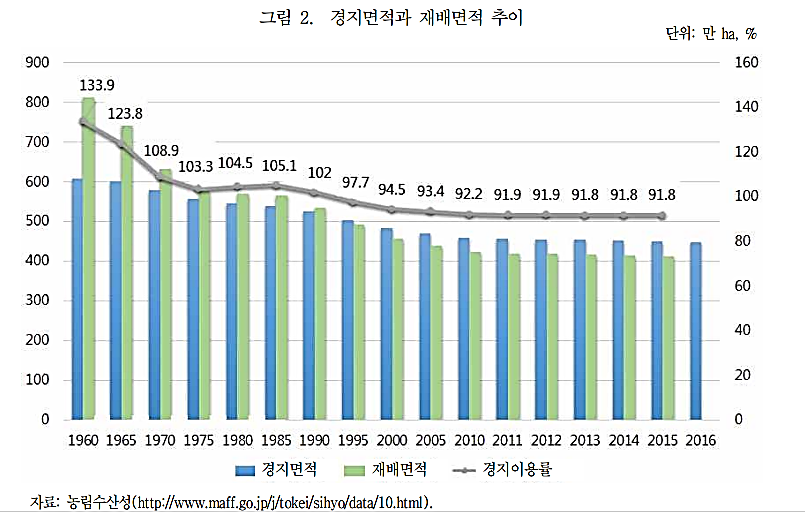 경지면적과 재배면적 추이
경지 이용률도 하락 – 최근 3년 동안 : 91.8% 정체V

반면,

논 · 밭 · 개폐면적 – 증가 추세V
2010년  1.8만 ha  ⤳  2016년  3만 ha     66.7% 확대V
2. 일본의 농업 현황  1)경지
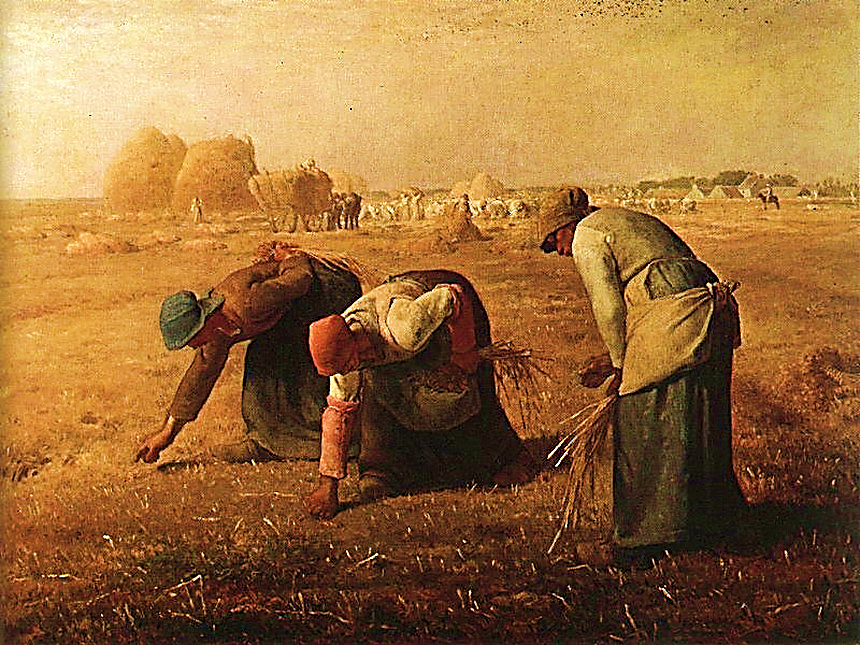 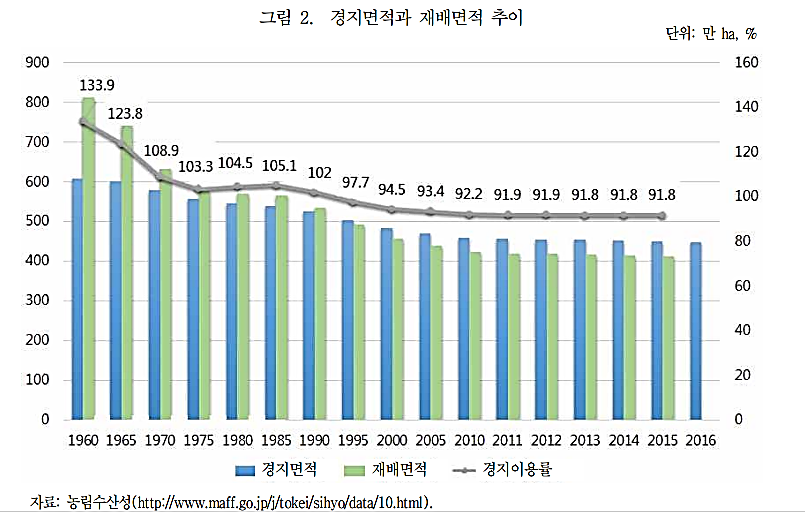 경지면적과 재배면적 추이
2. 일본의 농업 현황  1)경지
또한, 

토지 비소유 농가의 경작지 임대 증가, 조직경영체 증가, 영농기계화
⇨   농가당 평균 경지면적 ↑
농업 생산량 1위  :  [홋카이도] – 농업경영체당 경지면적이 6년 사이 3.64h↑
홋카이도를 제외한 나머지 지역 : 평균 경지면적 
2010년  1.59h  ⤳   2016년  1.99h 증가V
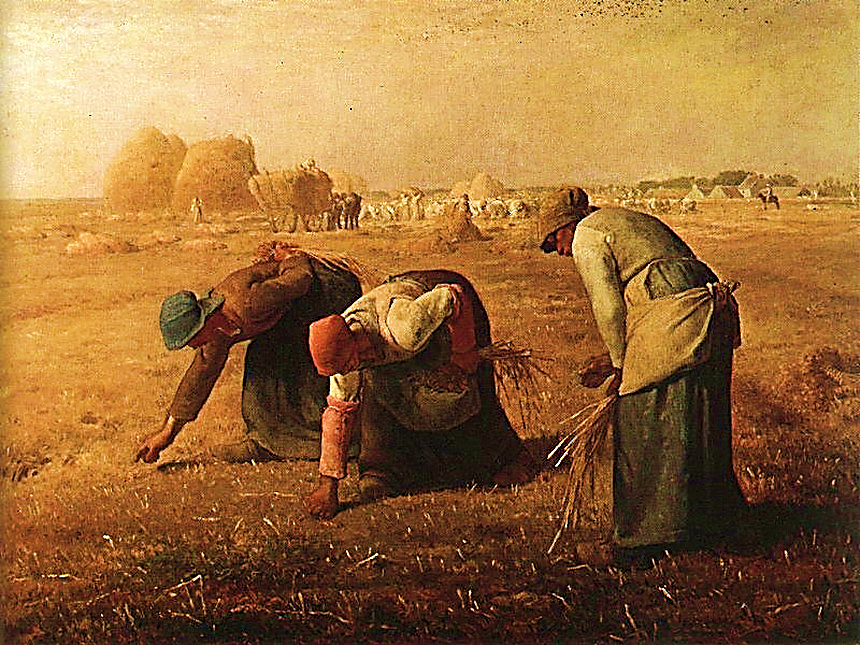 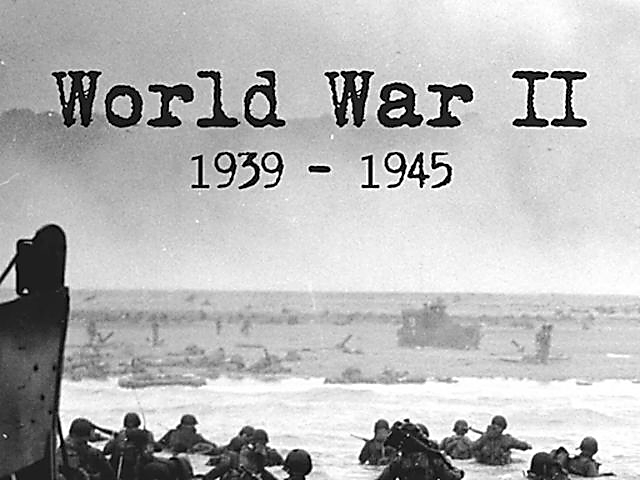 제 2차세계대전 이후
2. 일본의 농업 현황   2)농축수산물 수급현황
도시화 · 산업화의 급속한 진행
일본의 경제 구조 : 농업 중심 ⤳ 공업 중심
1950년 대 중반   고도 경제 성장 달성
식 생활에도 변화 야기V : 쌀  ⤳ 밀가루 · 육류 · 유제품 [ 서구화된 식습관 ]
탈농업화 + 식습관의 변화
농지면적 : 1961년을 기점↓
주식 [쌀] : 해마다 감소V
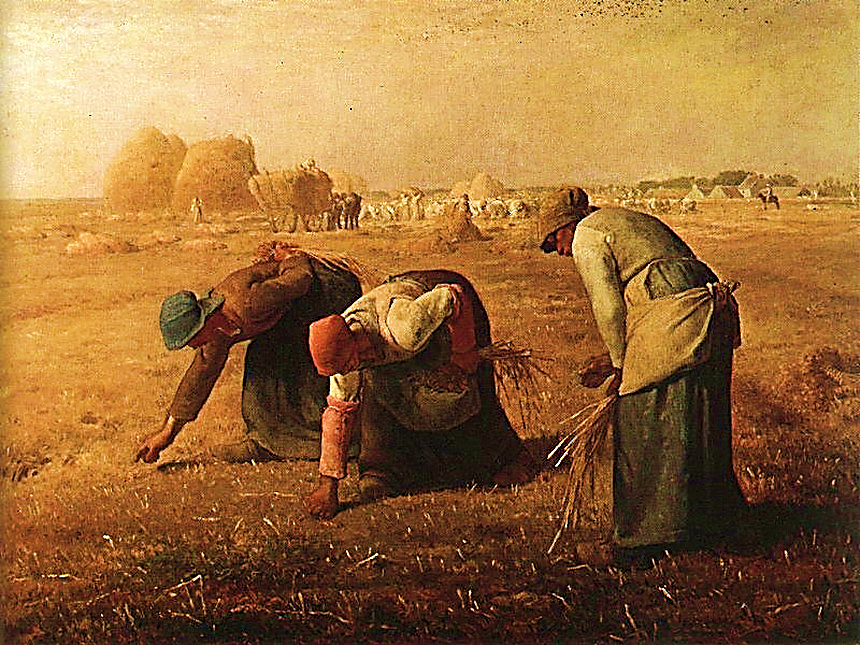 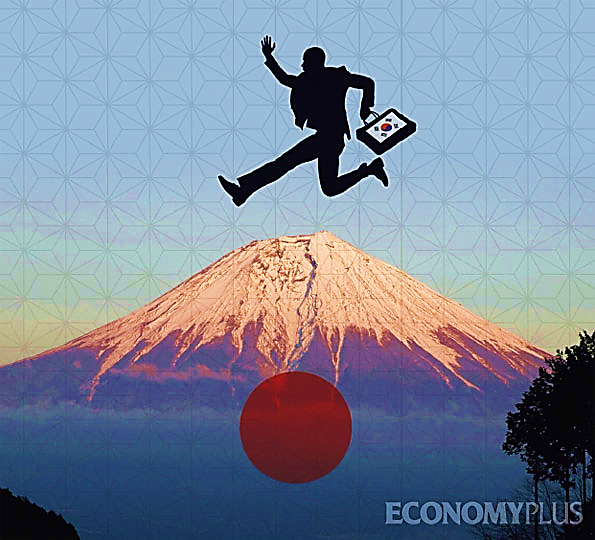 고도 경제 성장 이후 – 농가 수  ·  농가 인구 ↓
2. 일본의 농업 현황   3)농가 인구
농가 수 :   1990년  383만 호  ⤳  2015년  215만 호  (44% 감소)
농가 인구 :   1990년  1,729만 명 ⤳  2015년  488만 명  (72% 감소)
총 인구  [농가 인구가 차지하는 비중 ]   
 1990년  14%  ⤳  2015년  3.8%
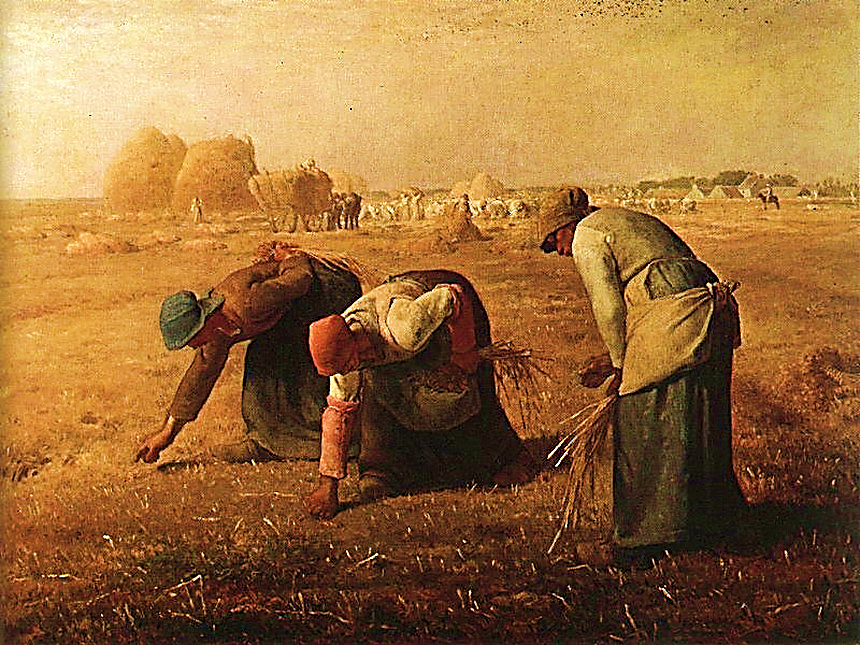 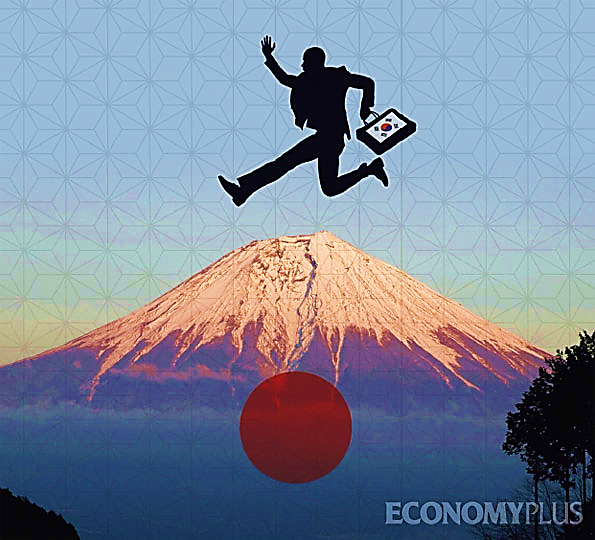 고도 경제 성장 이후 – 농가 수  ·  농가 인구 ↓
2. 일본의 농업 현황   3)농가 인구
농가 수 :   1990년  383만 호  ⤳  2015년  215만 호  (44% 감소)
영농후계자의 부재,  고령화 · 산업화,  농산물 가격 하락
⇨ 탈농의 주된 원인
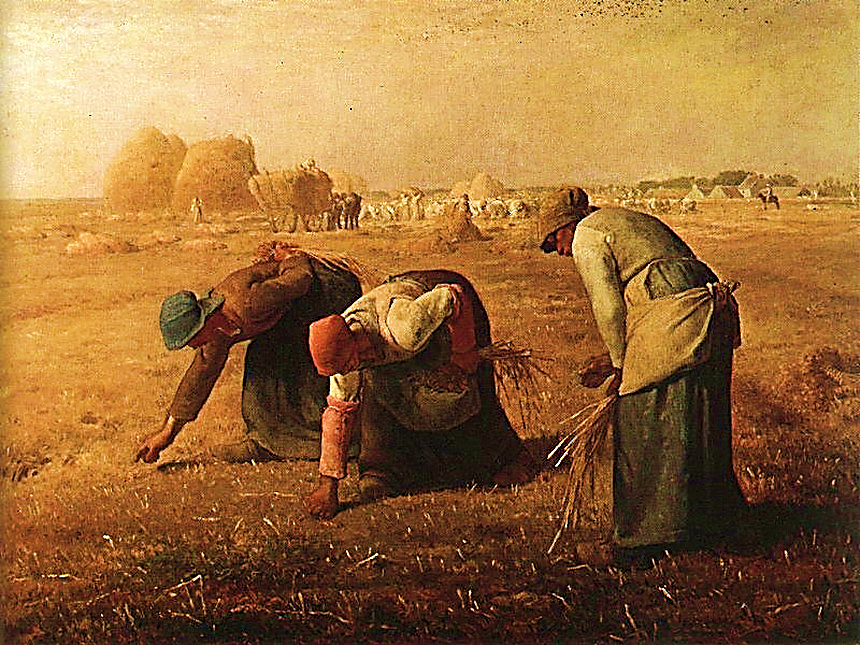 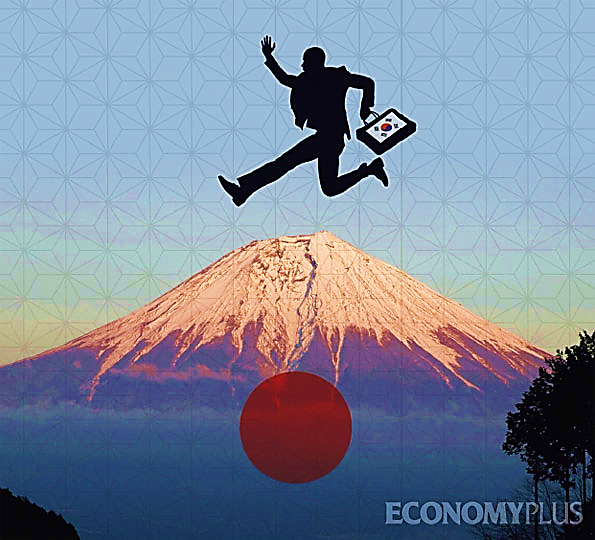 고도 경제 성장 이후 – 농가 수  ·  농가 인구 ↓
2. 일본의 농업 현황   3)농가 인구
농가 수 :   1990년  383만 호  ⤳  2015년  215만 호  (44% 감소)
영농후계자의 부재,  고령화 · 산업화,  농산물 가격 하락
⇨ 농가 인구의 고령화  >  전체 인구의 고령화
                                (39.7%)                                                       (26.9%)
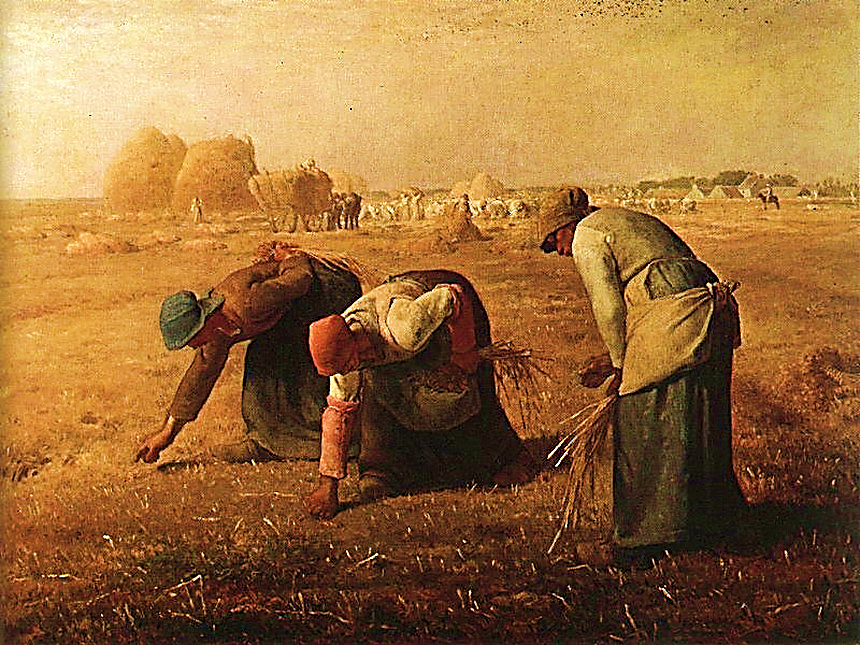 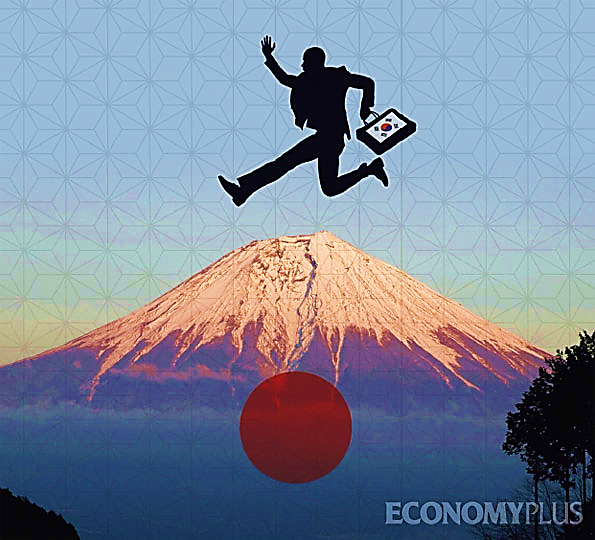 고도 경제 성장 이후 – 농가 수  ·  농가 인구 ↓
2. 일본의 농업 현황   3)농가 인구
농가 수 :   1990년  383만 호  ⤳  2015년  215만 호  (44% 감소)
영농후계자의 부재,  고령화 · 산업화,  농산물 가격 하락
⇨ 농가 인구 중  39세 이하의 비율    31% ⤳ 27%
                       65세 노년층 비율    34% ⤳  40%
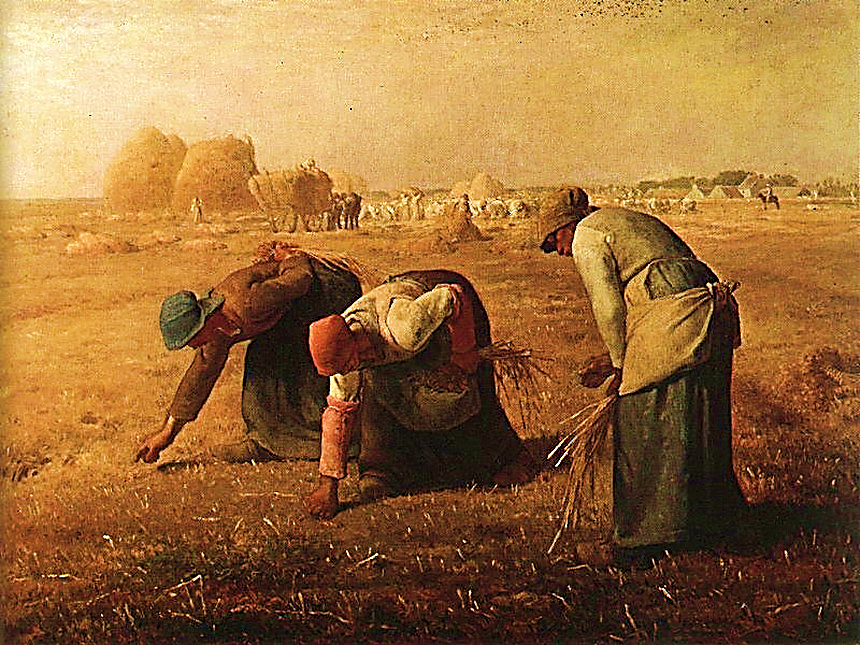 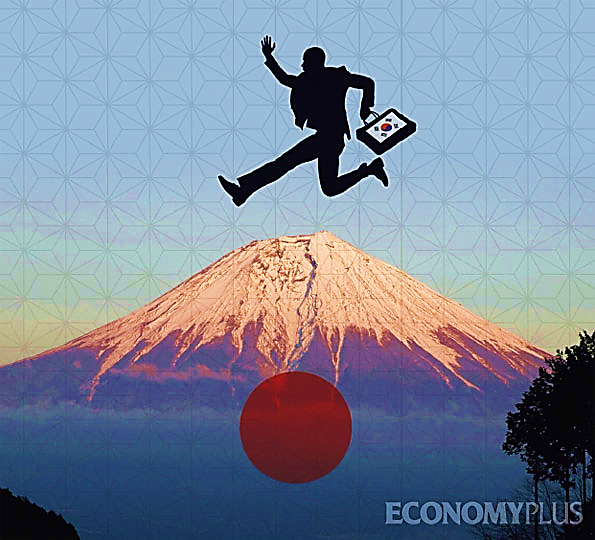 고도 경제 성장 이후 – 농가 수  ·  농가 인구 ↓
2. 일본의 농업 현황   3)농가 인구
농가 수 :   1990년  383만 호  ⤳  2015년  215만 호  (44% 감소)
영농후계자의 부재,  고령화 · 산업화,  농산물 가격 하락
⇨ 평균 연령 : 66.8세,  점차 높아지는 추세 V
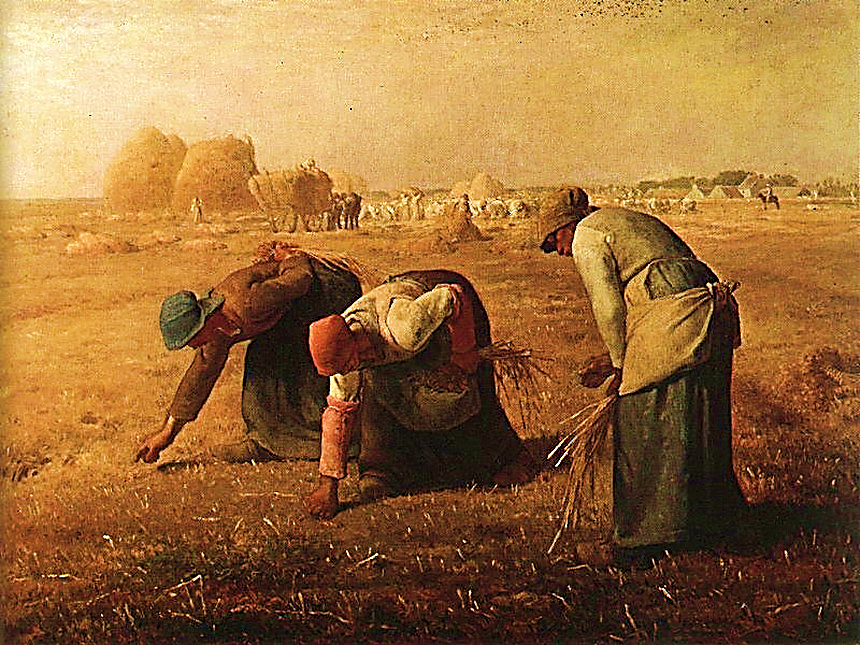 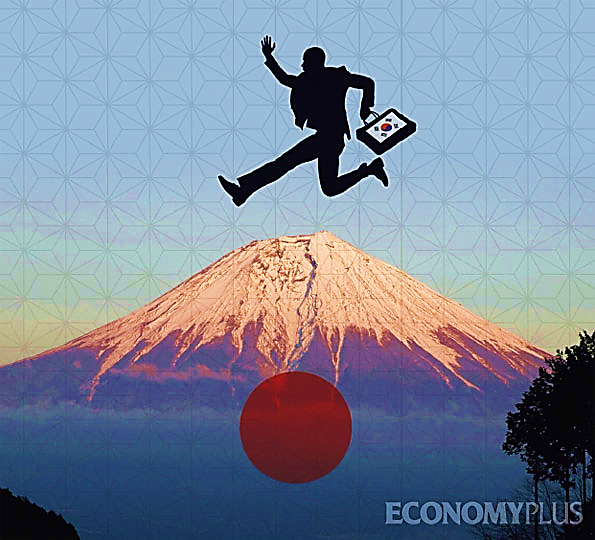 고도 경제 성장 이후 – 농가 수  ·  농가 인구 ↓
2. 일본의 농업 현황   3)농가 인구
농가 수 :   1990년  383만 호  ⤳  2015년  215만 호  (44% 감소)
영농후계자의 부재,  고령화 · 산업화,  농산물 가격 하락
⇨ 농업 취업 인구  2010년  261만 명  ⤳  2016년 192만 명
    노년층의 취업 비중                 61% ⤳  65%
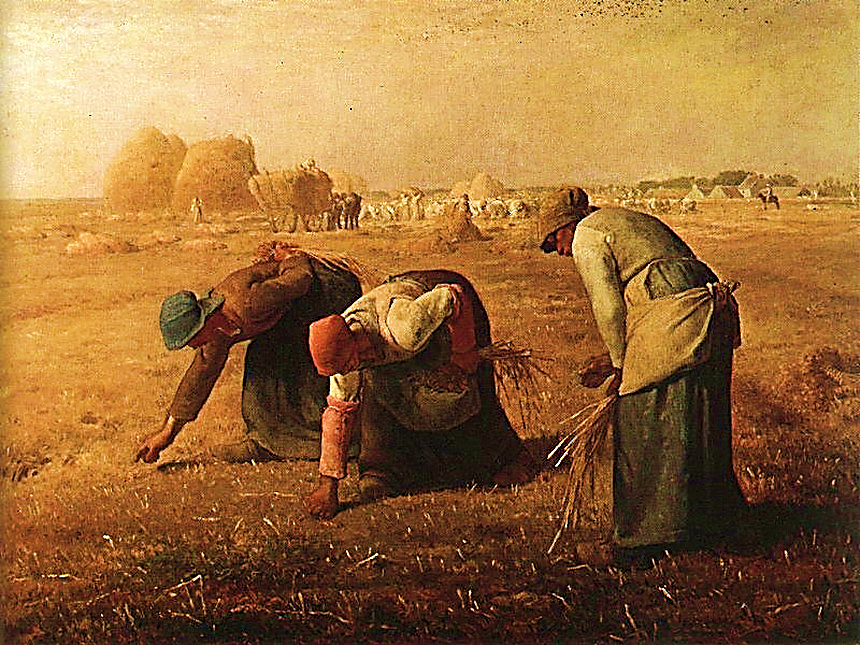 For   농업 노동력 감소 & 고령화   대응
1990년 대  정책적 지원  [기술 교육, 보조 사업] 
⇨ 여성을 신규 인력으로 확충V
3. 일본 정부의 노력
∴  농업 종사자 중 여성의 비중 ↑
2011년   농업 취업인구 [ 여성 농업인 ]  –  52%  차지V
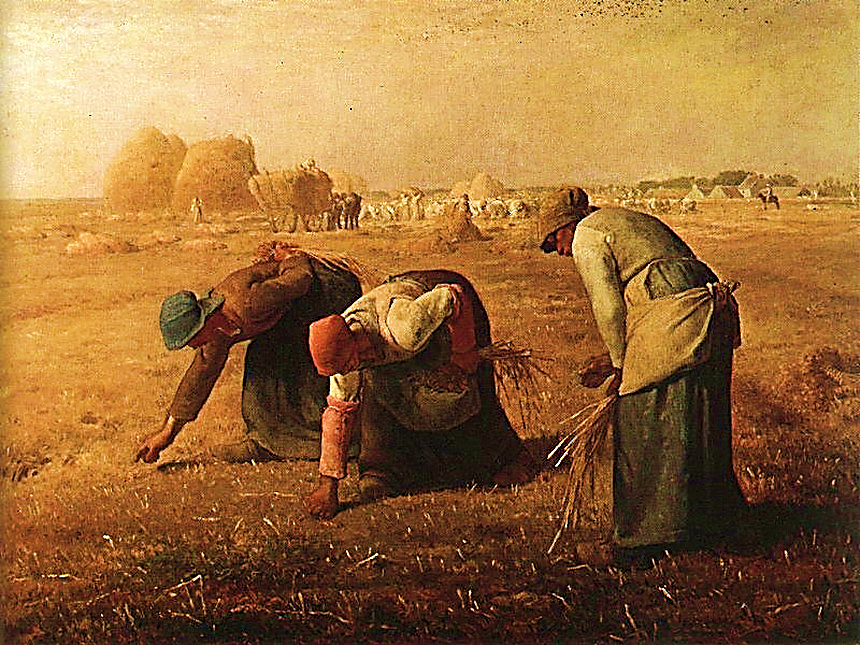 For   농업 노동력 감소 & 고령화   대응
1995년 2월  취농 지원 자금 신설V
⇨ 맞춤형 지원사업 실시 : 취농준비 → 시작 → 경영 확립
3. 일본 정부의 노력
♕ 청년  취농 계획 인정 제도,
 농업 차세대 인재 투자 자금 교부금 (청년 취농 급부금)
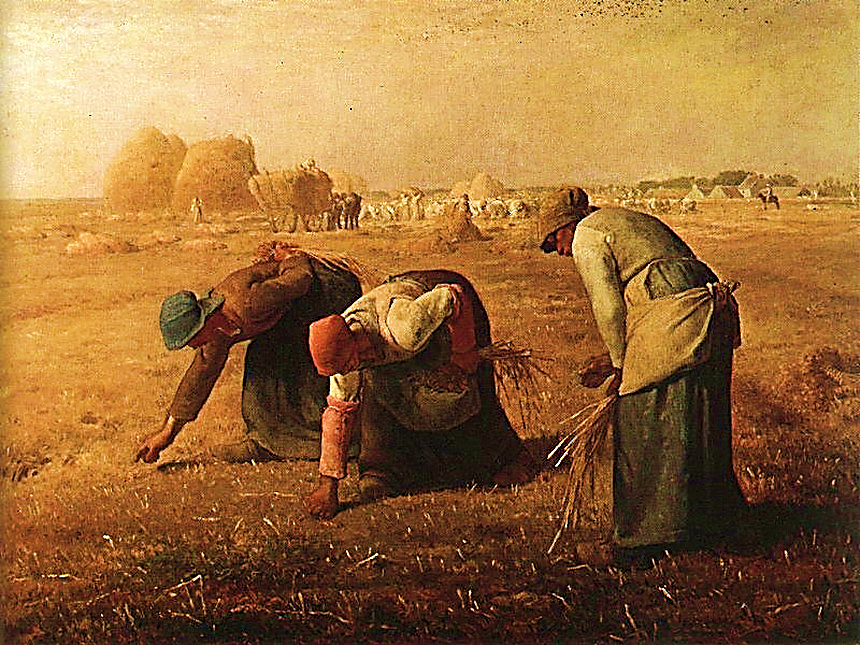 결 과
신규 취농자 : 전반적으로 ↑
2010년  5만 4,570명 → 2015년 : 6만 5,030명   (19% 증가)
3. 일본 정부의 노력
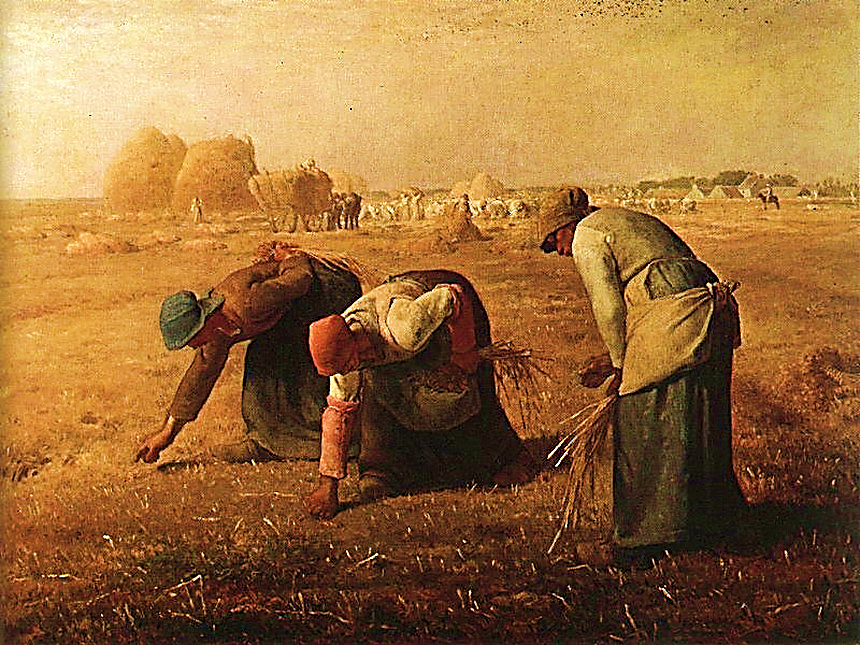 동 영 상
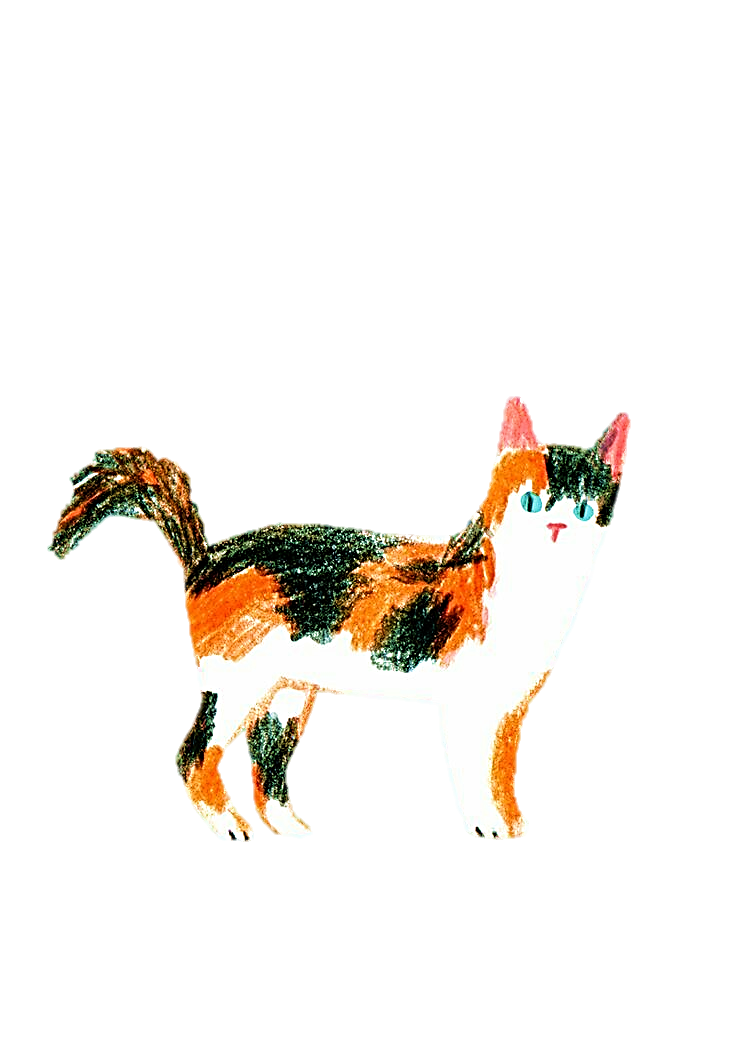 30 : 48 ~
[Speaker Notes: https://youtu.be/-dDlClKZsZU]